Unit 1  Lesson 3
Everyone was happy that day.
WWW.PPT818.COM
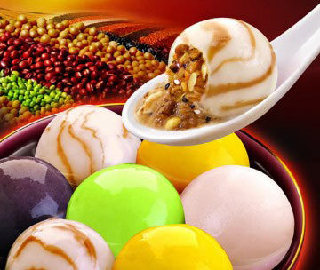 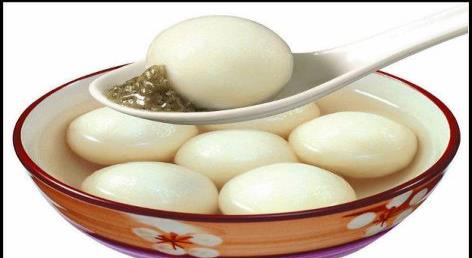 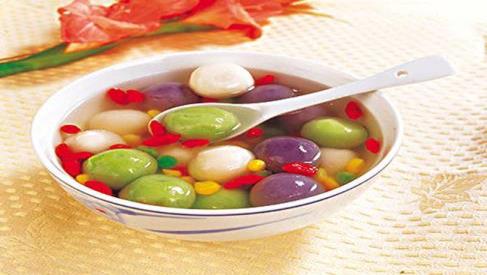 Yuan   Xiao
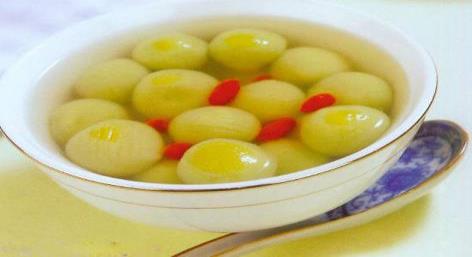 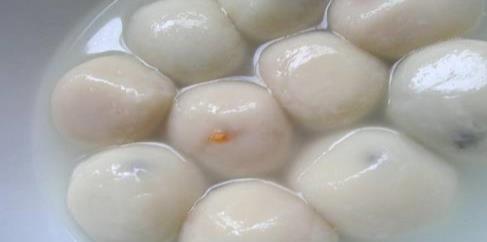 The  Lantern  Festival
元宵节
the Lantern Festival  (元宵节）
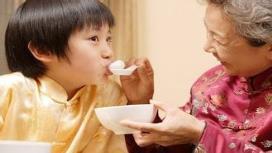 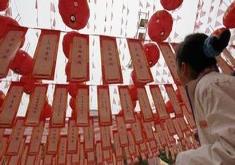 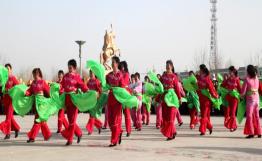 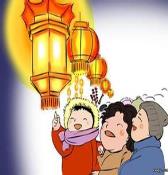 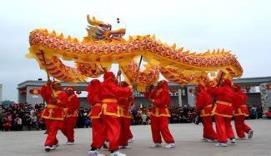 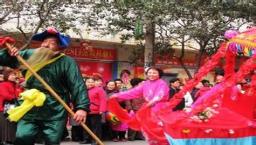 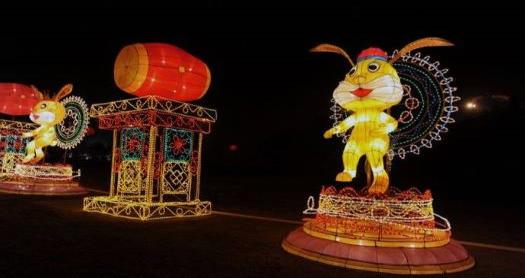 Big beautiful rabbit lanterns
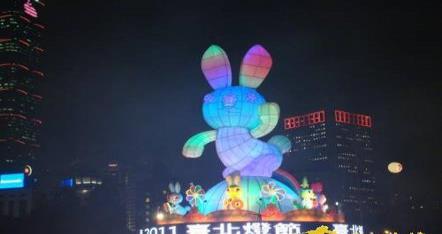 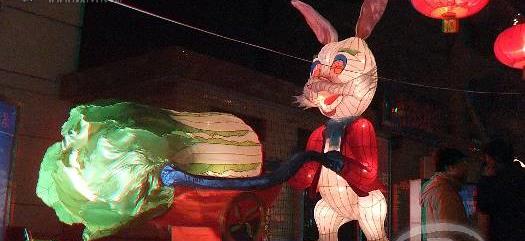 Let's  learn:
watch the lanterns
         看花灯
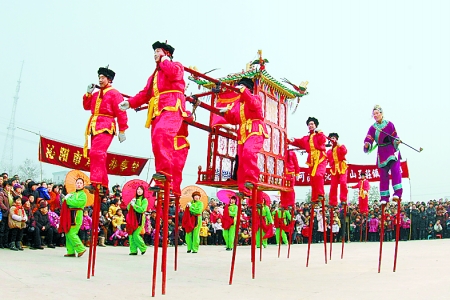 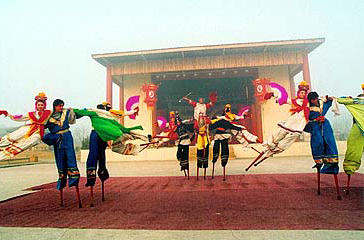 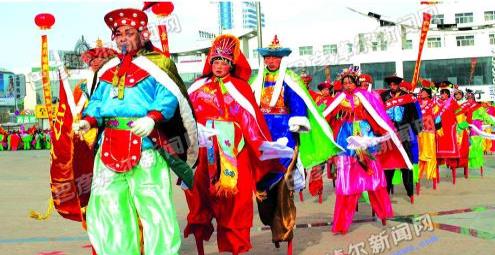 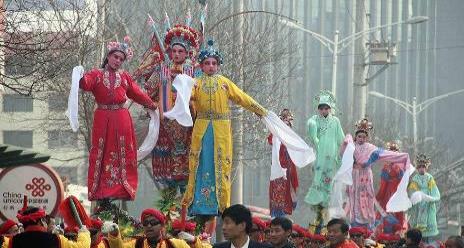 watch a  parade
观看游行
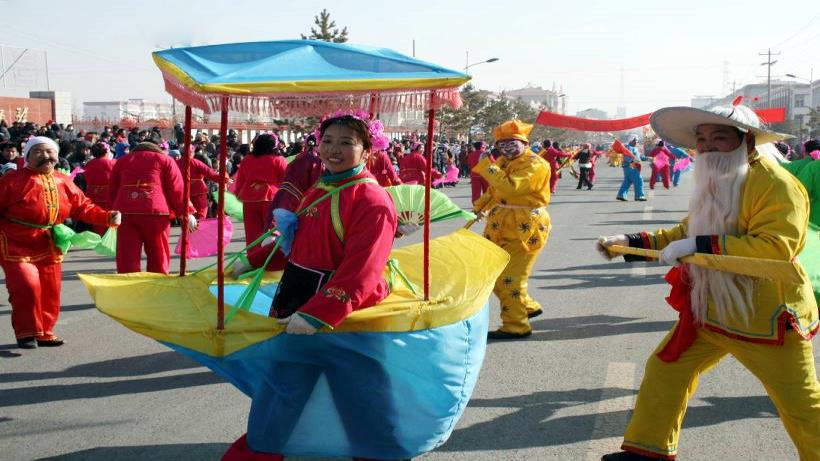 yangge dance
                     秧歌舞
guess  a   riddle
        猜谜语
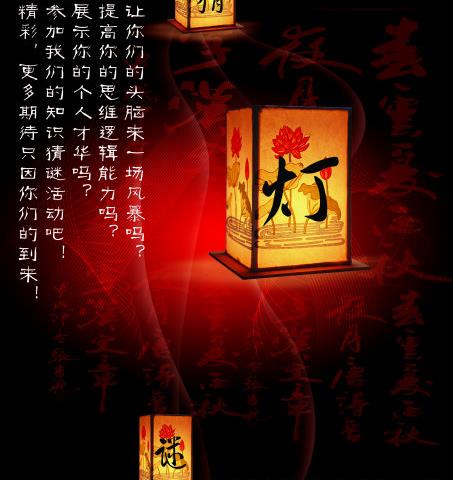 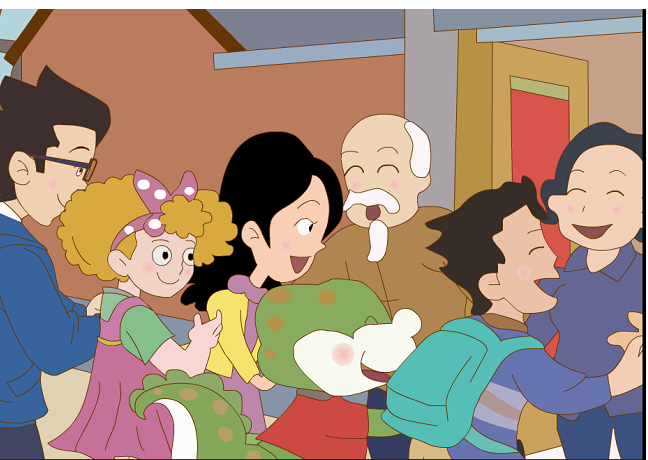 watch and answer
What did Li Ming, Jenny and Danny do at the Lantern Festival?
They ____________ for breakfast.
早饭
Then they___________________.
接着
In the evening, they ____________.
在晚上
watch and answer
What did Lin Ming, Jenny and Danny do at the Lantern Festival?
had yuanxiao
They ______________ for breakfast.
went to watch a parade
Then they_____________________.
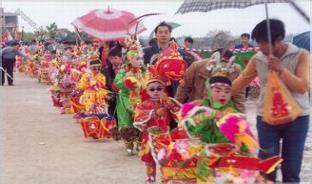 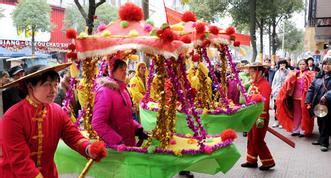 They watch  a parade.
Listen and answer
What did  Jenny do in the parade?
Jenny learned the yangge dance from grandma.
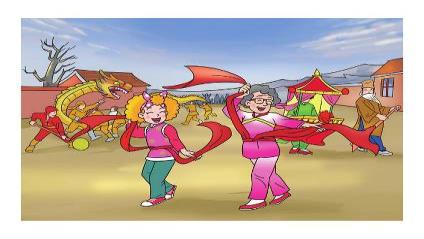 watch and answer
What did  Danny do in the parade?
He  joined  the  parade.
He acted like the Monkey King.
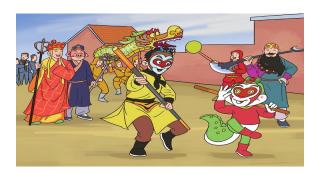 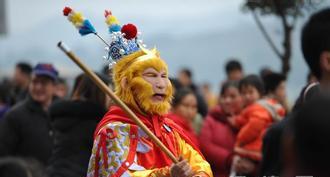 He acted like the Monkey King .
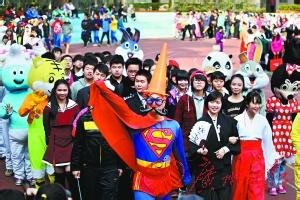 He acted like supper man  .
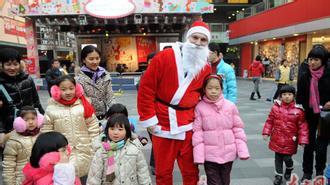 He acted like Santa .
watch and answer
What did Lin Ming, Jenny and Danny do at the Lantern Festival?
had yuanxiao
They ____________ for breakfast.
went to watch a parade
Then they_____________________.
In the evening, they 
___________________________.
watched the beautiful lanterns
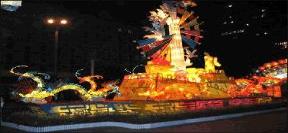 Read and fill in the blanks
In the evening ,
they watched the beautiful lanterns.
guessed a riddle
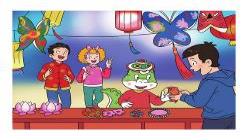 Danny__________________
   
      and ____________.
got a prize
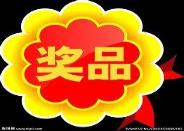 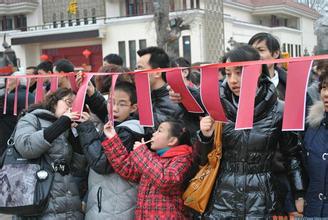 They guess riddles.
Listen and answer
Did they have a good time?
Yes ,    they       did.
Everyone was happy that day.
The  Lantern  Festival
元宵节
What do you usually do at the Lantern Festival ?
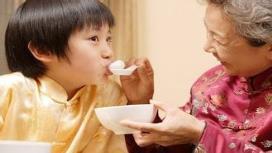 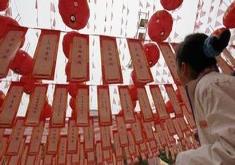 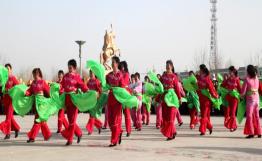 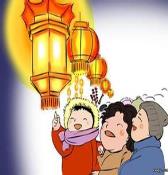 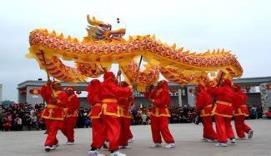 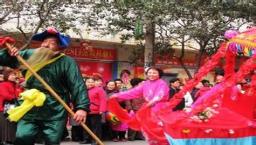 eat/have   yuanxiao
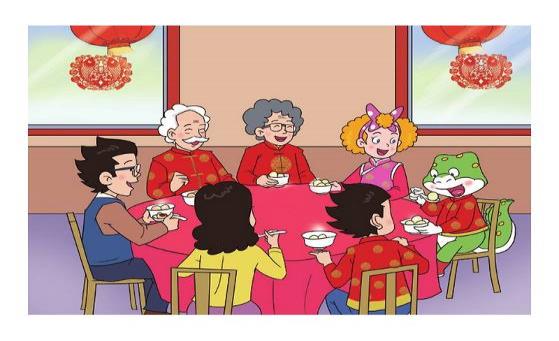 watch  the  beautiful   lanterns
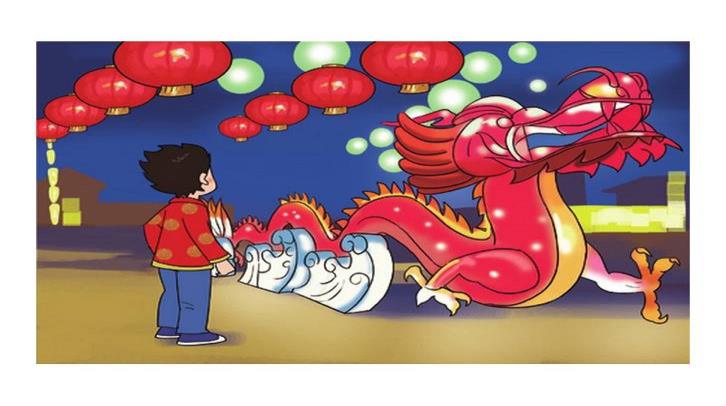 watch   a    parade
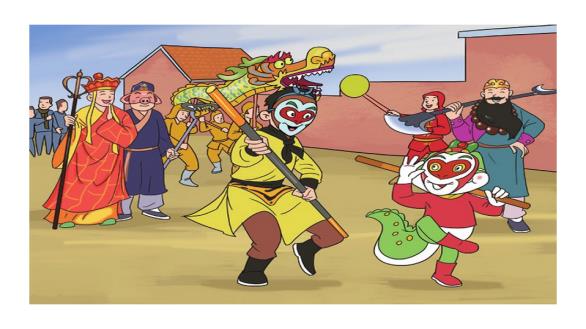 guess     a  riddle
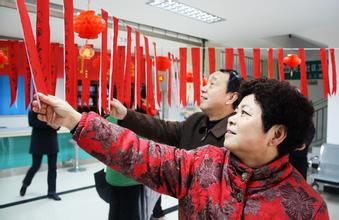 The  key  phrases:
重点词组
the   Lantern    Festival
 eat  /have   xuanyiao

watch       a      parade

watch  the    beautiful    lanterns

guess         a           riddle
The  key  sentences:
重点句子
Everyone  was  happy  that  day.
Can  you  retell  :  复述课文
the  Lantern   Festival
It  was_______________________.
had  yuanxiao
They_____________for breakfast.
went to watch a parade
Then they____________________.
In the evening, 
they __________________________.
watched the  beatiful  lanterns.
happy
Everyone  was _______  that  day.
English   report: 英语小汇报
题目：   My   winter  holidays
要求：
简单描述你在寒假期间做的事情，
用学过的单词和句型写几句话。
（字数在40字左右，用一般过去式写。）
用到的句型：
开头：
1. I had a  wonderful  winter  holidays. 
2. I had a  good  time  in my  holidays. 
3. I had a  busy  winter  holidays.
4.My  winter  holidays  were   great!
过程：写写你做过的事情：
visited   my   friends   and     relatives 看望朋友和亲戚
played   computer   games   玩电脑游戏
watched   films   with   my   friends  和我的朋友看电影
went   to    zoo/  park    ......去了动物园，公园.....
took   many    pictures   拍了照
set   off   fireworks 放烟花 
got   lucky money的压岁钱    ate   jiaozi/yuanxiao
 I   learned.....我学了......
结尾：
1.I  had   a  good  time.
2.I  had  a  busy  holiday, but  I  enjoyed  it.
3.I  enjoyed my  winter holiday.
4.Everyone  was  happy  in......